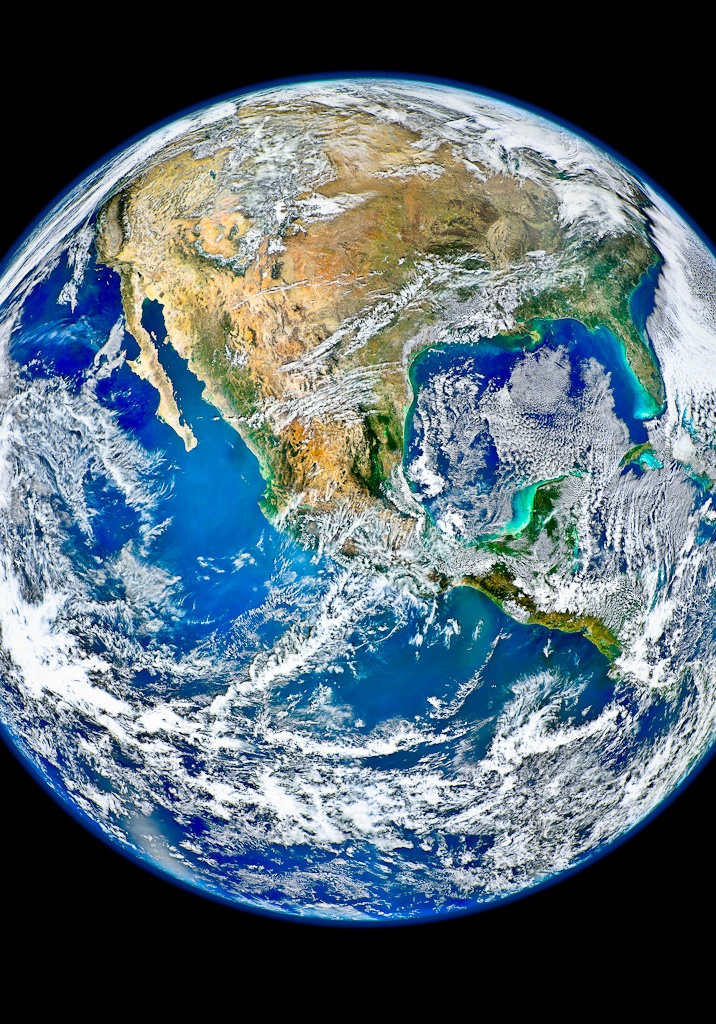 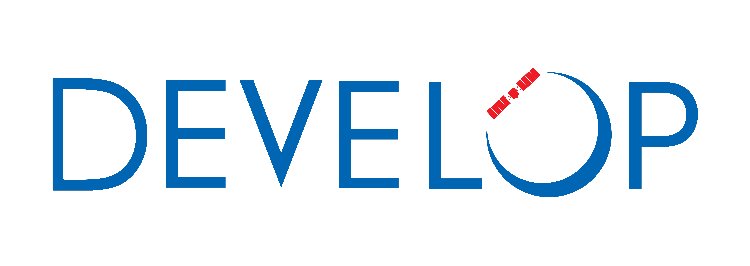 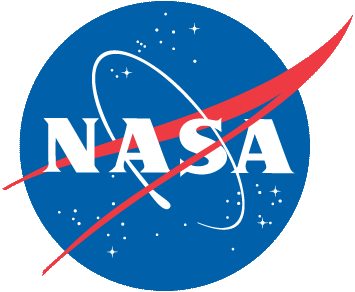 2020 Fall
NATIONAL 
ORIENTATION

MODULE 10. Project Team 				Orientation
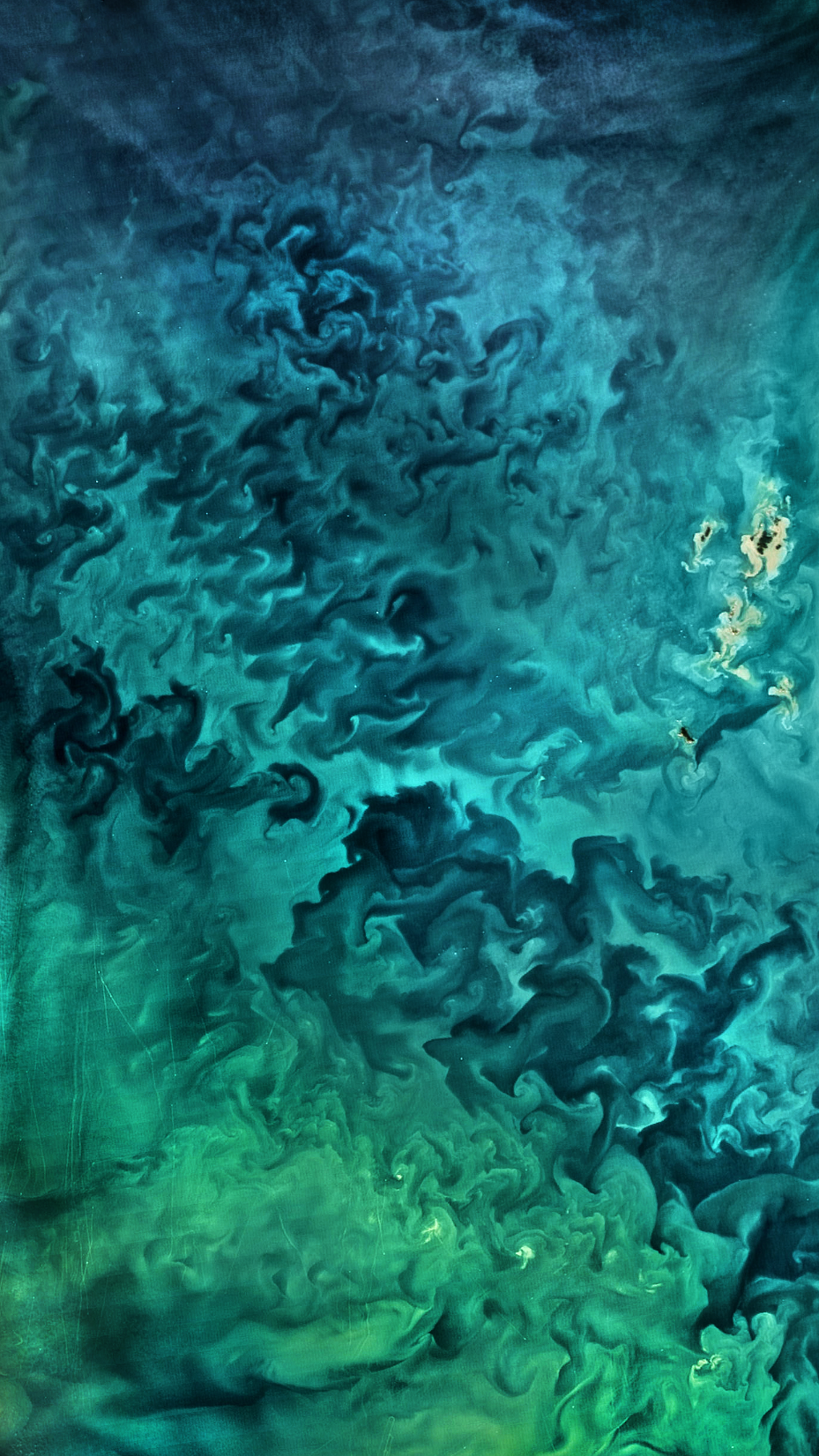 How DEVELOP Builds Teams
All DEVELOP projects are conducted by interdisciplinary teams
DEVELOP participants have:
Different academic backgrounds and work experience
Different levels of technical skills in GIS, remote sensing, & coding
Different capacity building goals
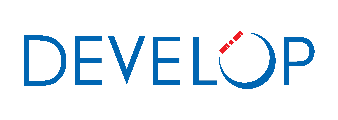 By The Way
Node Leads consider all of these factors when selecting DEVELOP teams!
How Are Project Leads Selected?
Selective factors include a participant’s ability and experience to lead, organize, and successfully complete a project
The position may be filled by a new or returning participant
The role is not considered a supervisory position
Project Leads do not always have the most technical skills of the team
Chosen by the Lead/Fellow or agreed upon by the project team
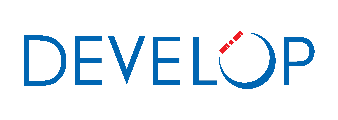 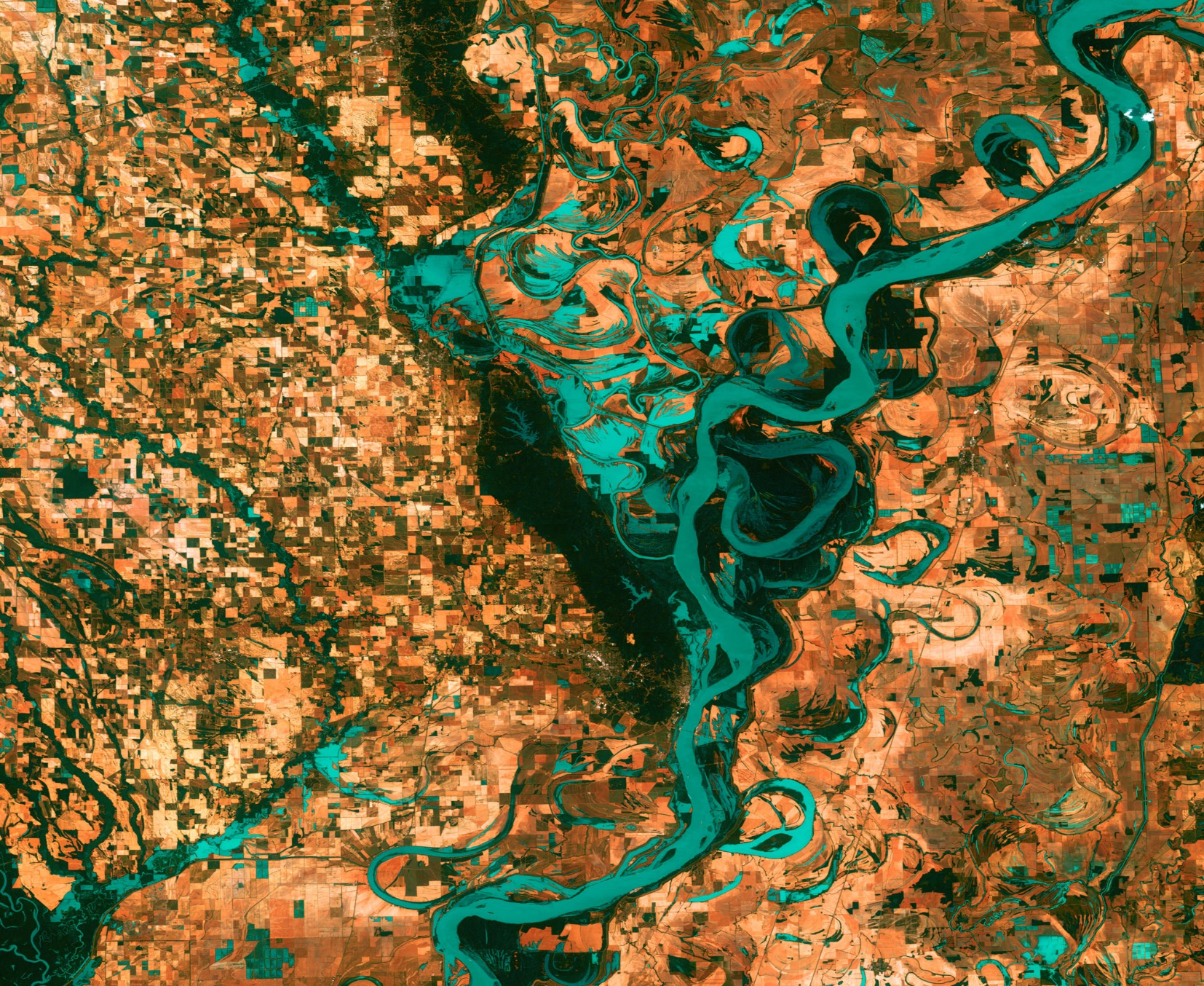 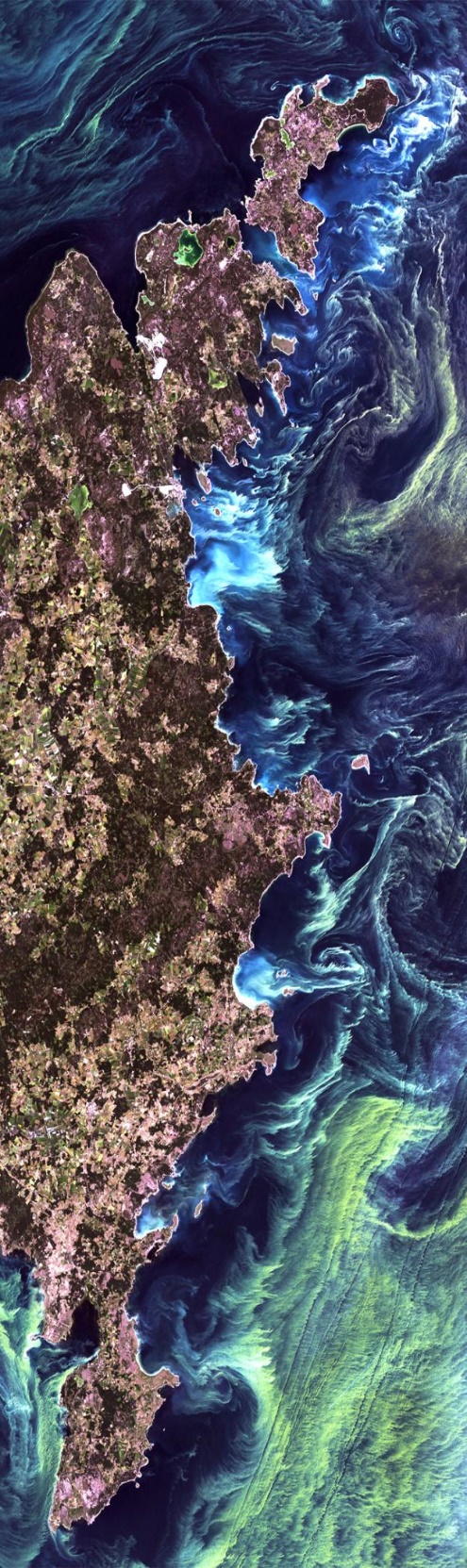 Leading Means…
Possess a clear vision of the future and be compelled by it.
Encourage people to share ideas, needs, perspectives, dreams, and desires.
Stand for, demonstrate, and portray what you believe.
Empower people with the authority to use their own skills and knowledge.
Evaluate the people who work with them and the performance of the team.
Inspire and motivate others with passion and example.
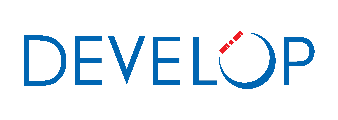 “When you include and acknowledge those in your corner, you propel yourself, your teammates, and your supporters to greater heights.”
 - Simon Sinek
Project Lead Duties
Acts as the primary POC for the project – coordinates communication with node leadership, advisors, partners, & NPO
Ensure that the project team effectively completes and submits all deliverables to NPO by the assigned deadlines
Respond to edits, feedback, and questions from the Project Coordination team
Report progress and issues to your lead regularly
Foster a productive team dynamic and work environment
Empower team members to take on different elements of the project
Ensure compliance with all applicable SSAI, NASA, and DEVELOP rules, regulations, policies, and procedures
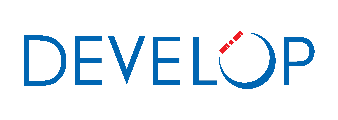 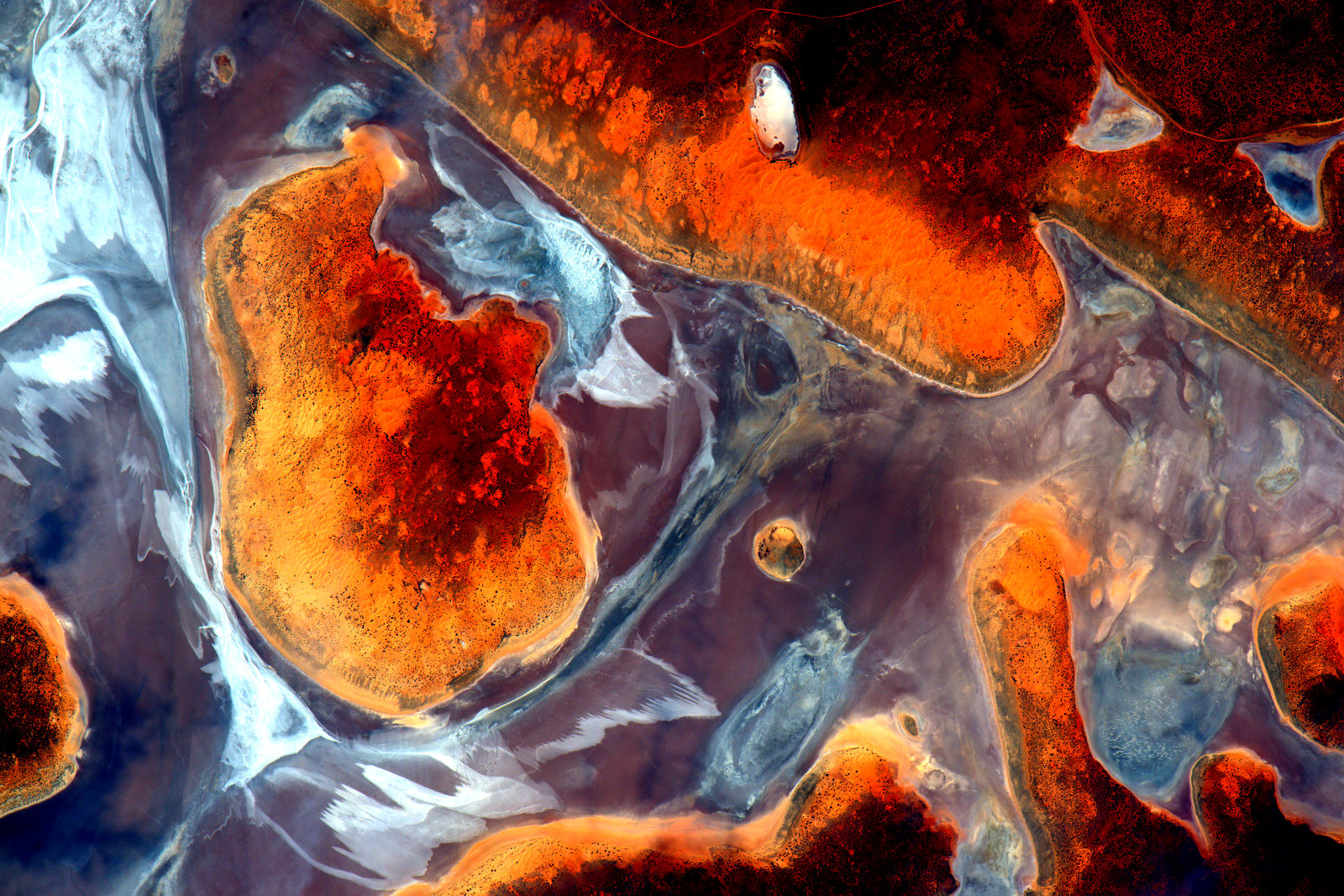 By The Way
All team members are expected to contribute equally to the projects completion!
Team Management
It is important to know your team’s strengths and interests in the project 

Consider activities and exercises for team members to get to know each other.
Hold ice breakers at the beginning of the term.
Continue having team activities throughout the term (lunches & outings!).

Understand team dynamics and delegate tasks accordingly.
Know team members’ personalities (NASA 4D and MBTI) and how they interact with others.
Identify the best ways to handle personnel issues when they arise.

Find out the individual goals & expectations of all team members. 
Strike a balance between team members’ learning and productivity. 
Learn team member objectives for their time with DEVELOP and beyond.
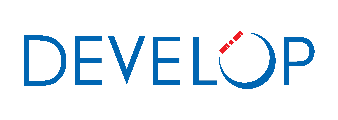 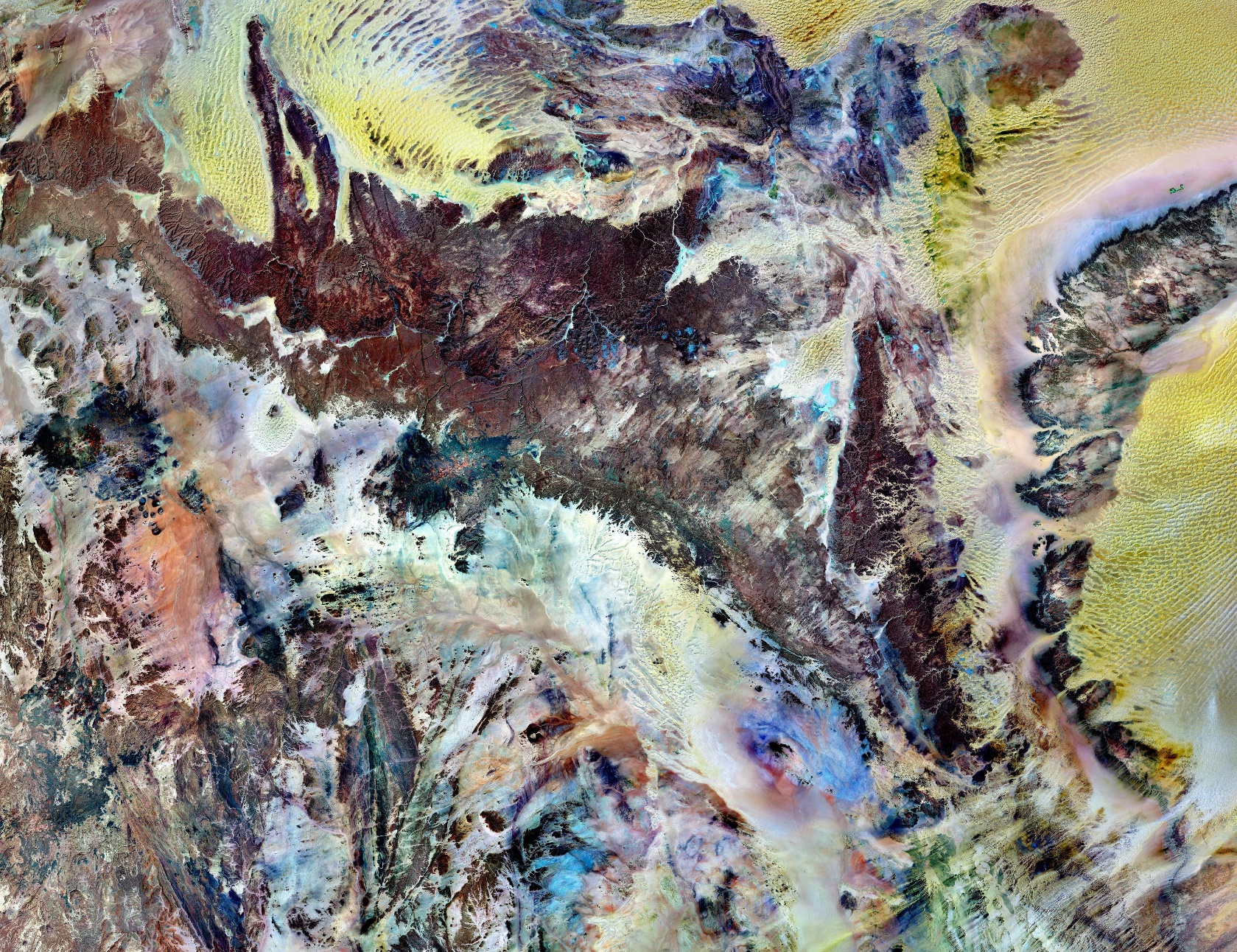 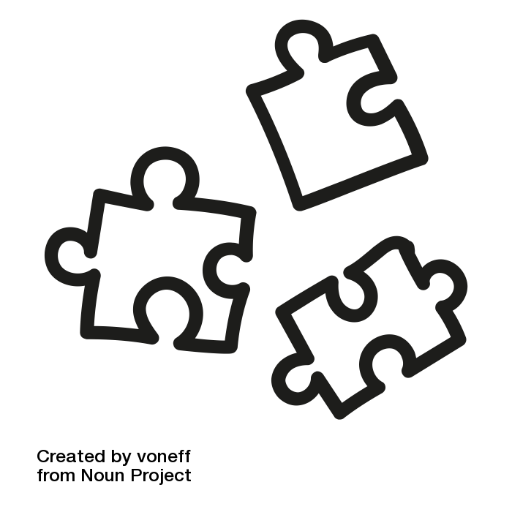 Project Team Duties & Responsibilities
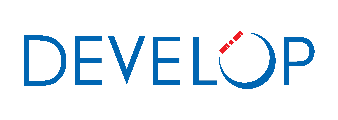 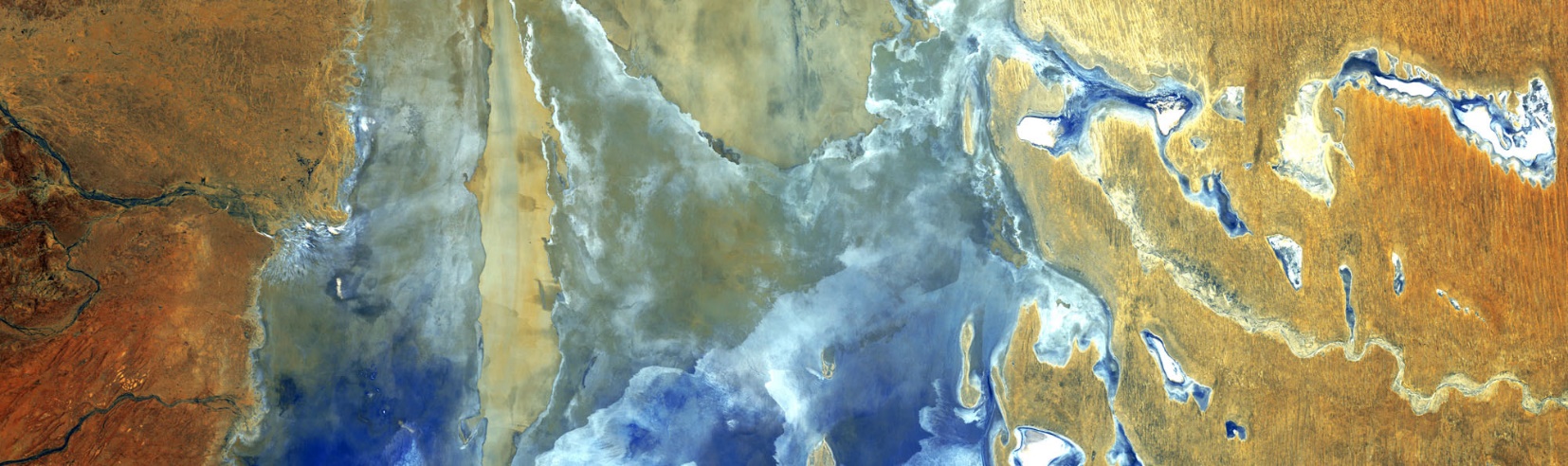 By The Way
Project Leads are the main point of contact for project communication with multiple parties during the term.
Deliverable Management
Deliverables communicate your project purpose, methodology, and results to a variety of audiences 
Ensure that high-quality deliverables are created and submitted
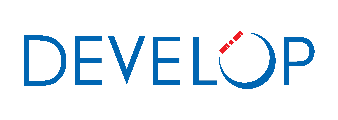 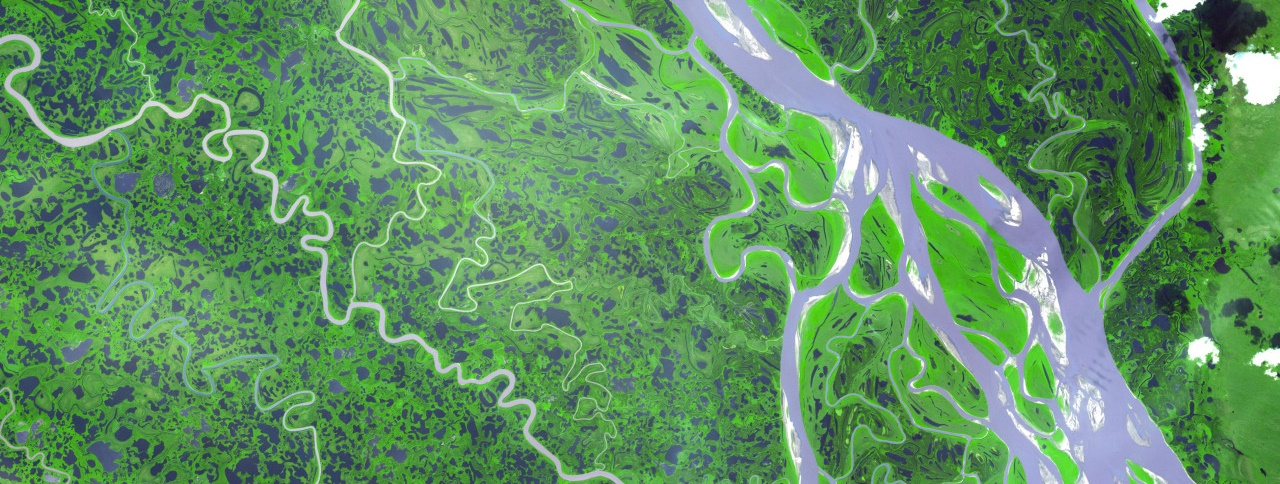 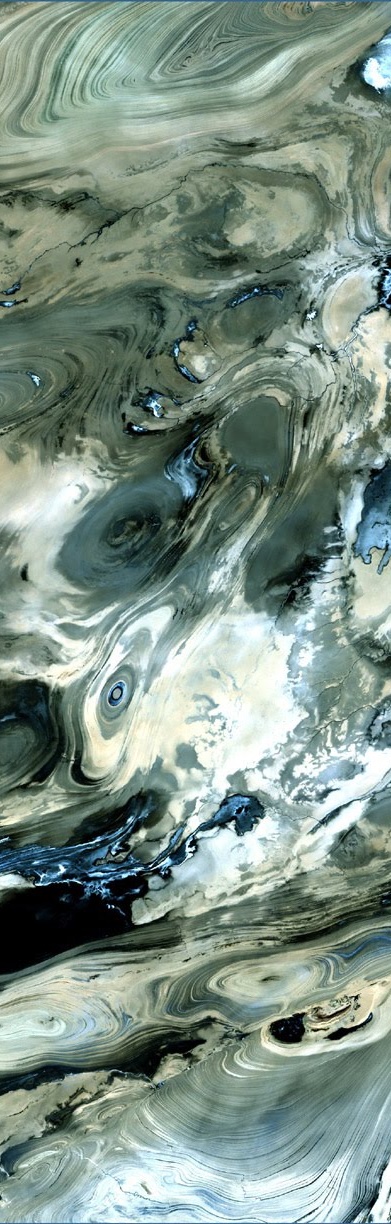 Partner Interaction
DEVELOP projects are created to meet partners’ needs & build capacity.
Always be honest with your partners. Do not be afraid to give them updates (good or bad) or ask them for assistance.
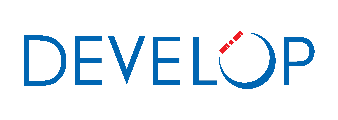 Managing Partner Expectations
Remember: Partners are the ones who will be using the project results.
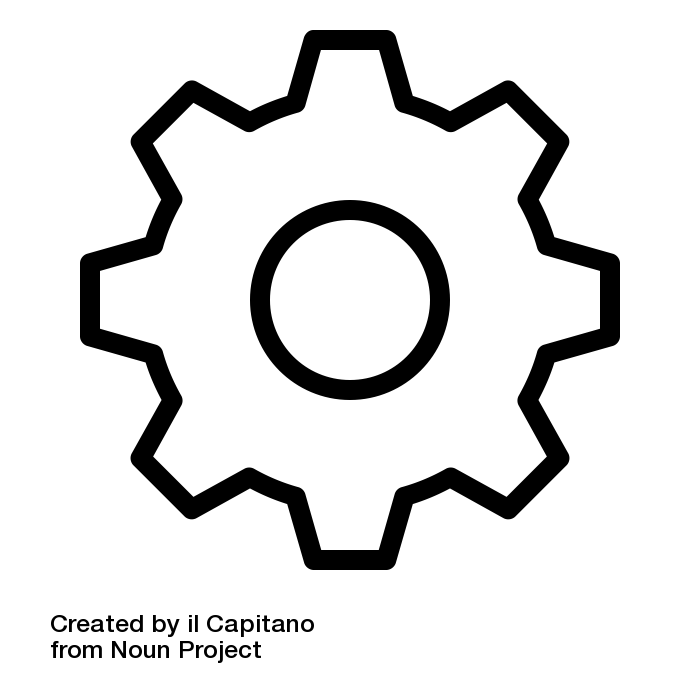 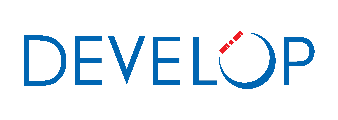 Do not over commit on what you can accomplish or provide in one term.
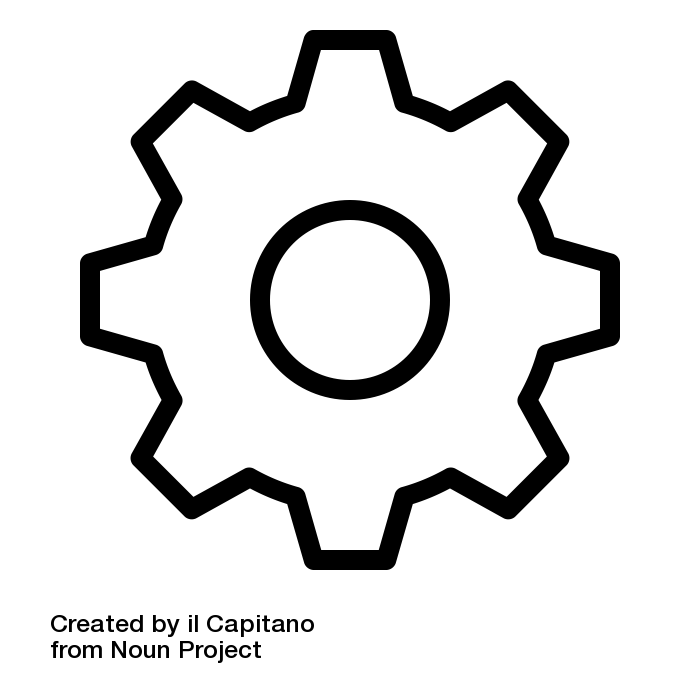 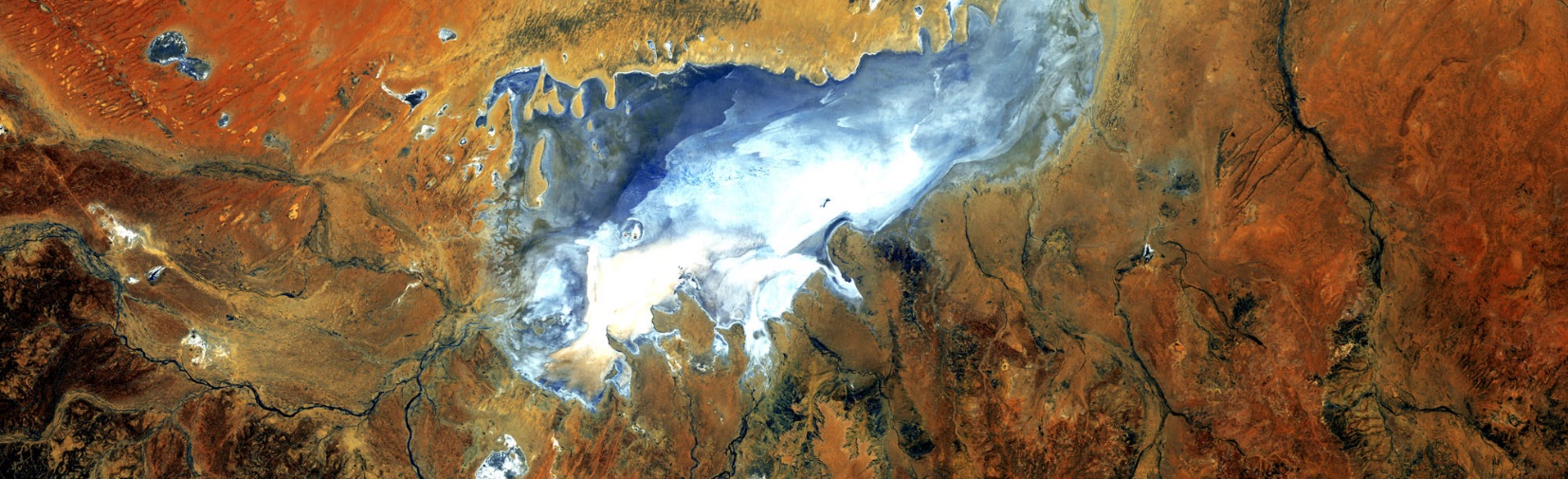 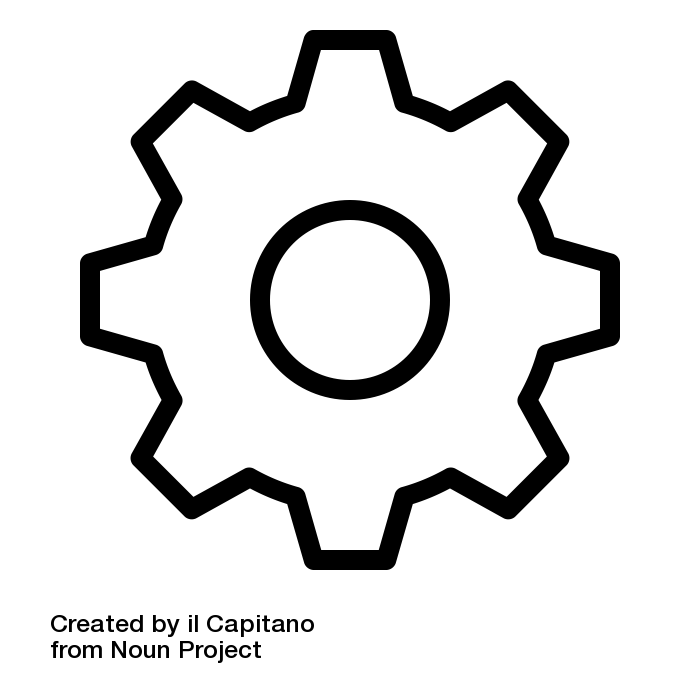 Ensure end products meet partner needs.
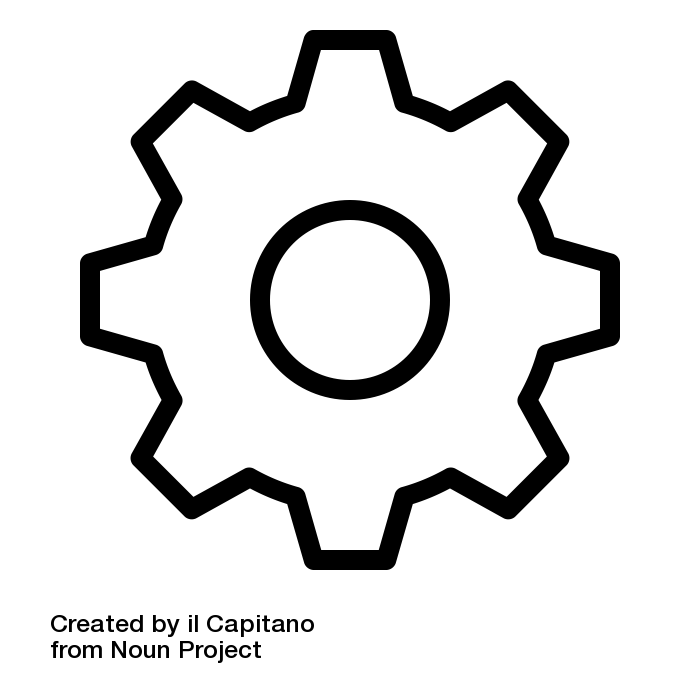 Maintain communication throughout the term.
Always follow through on promises.
Hand-Off
Hand-offs are important to transition results and methods to end users
Best Practices
Talk with your project partners early on in the term about scheduling a hand-off.
Identify what type of hand-off will be most beneficial (feasible) for partners & the team.
Coordinate with all partners to ensure all interested parties can attend (keep in mind there may be differences in time zones).
Prepare a hand-off package of end products & deliverables.
Explain the Software Release process & timeline to partners in advance.                                 
Follow up with your end users to receive feedback or answer any questions (especially on multi-term projects).
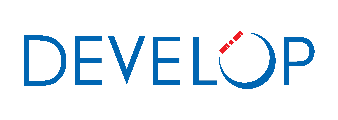 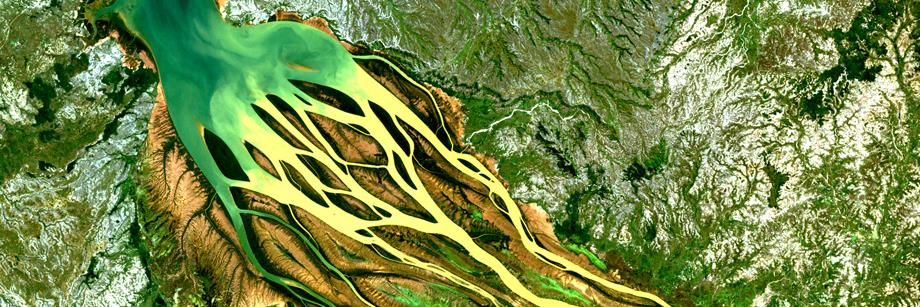 Communicating Across DEVELOP
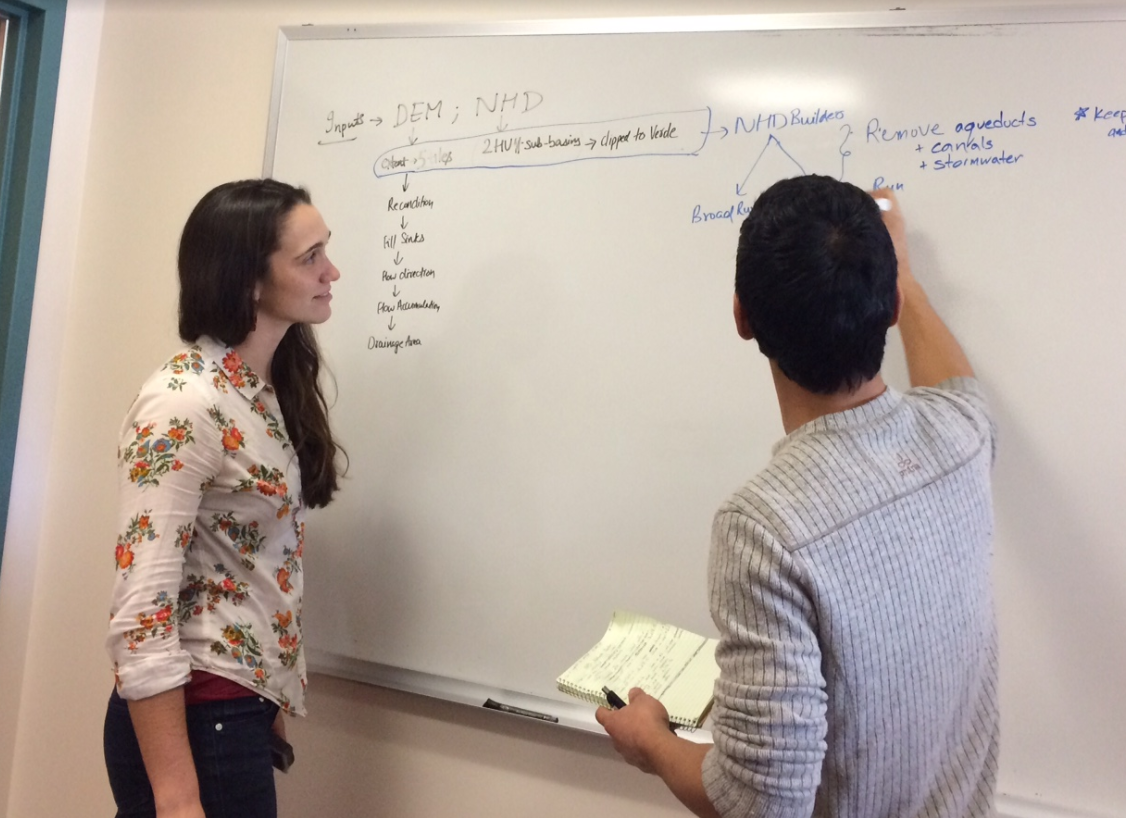 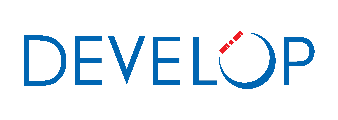 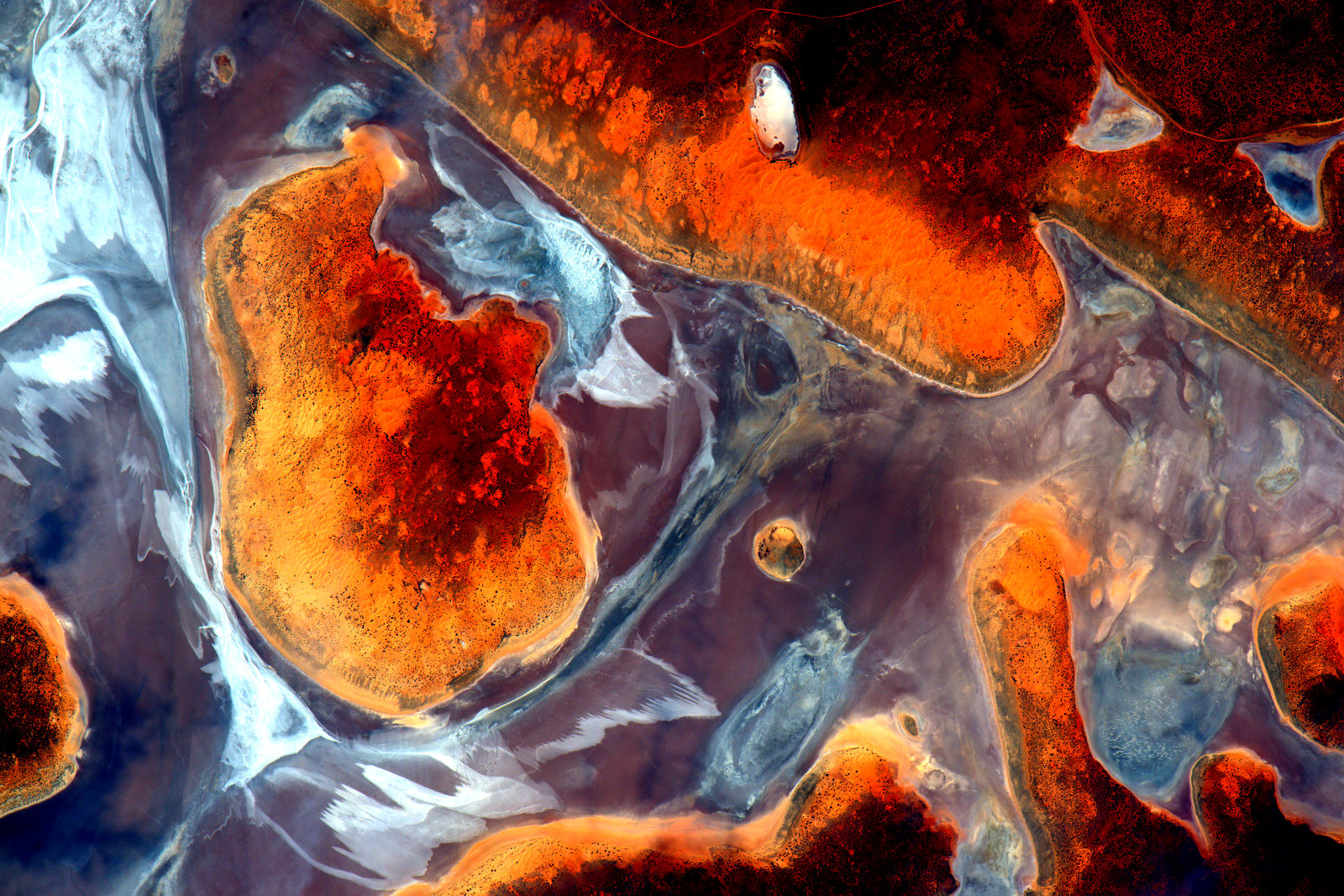 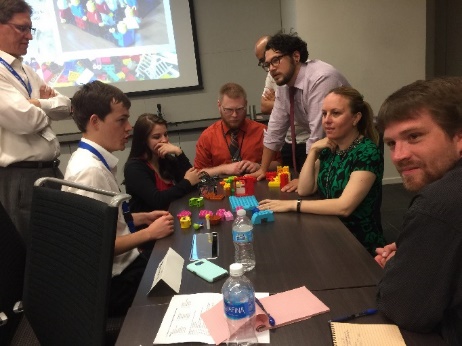 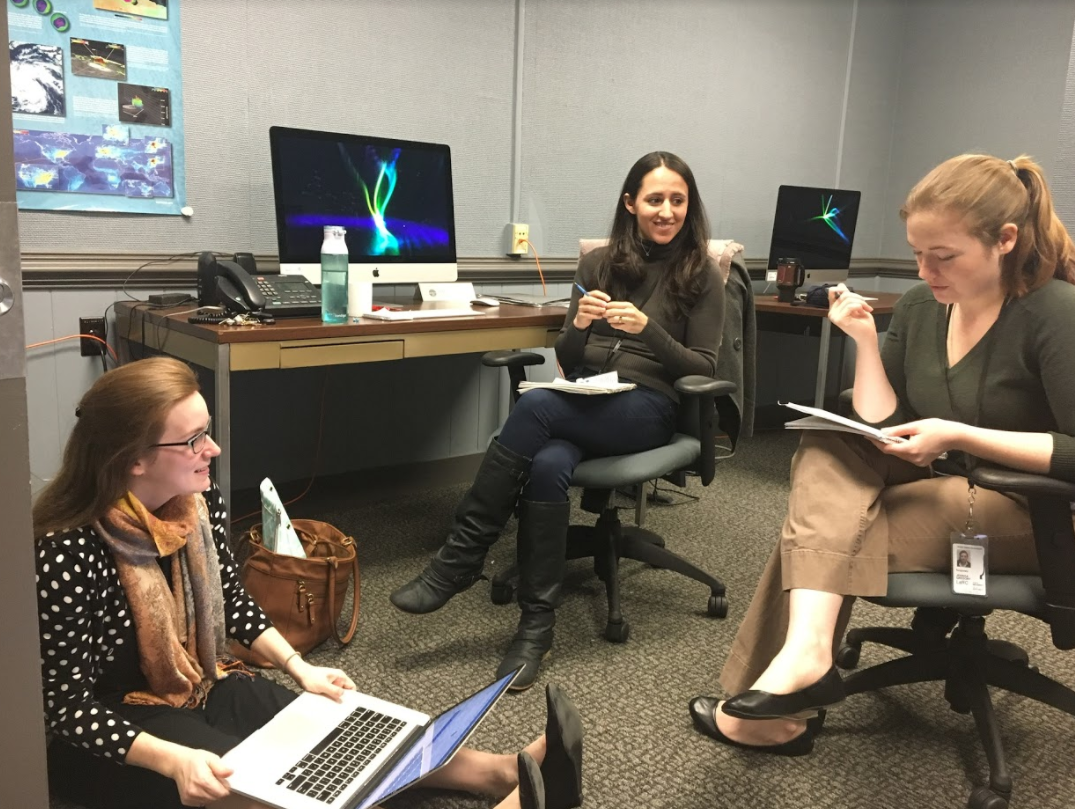 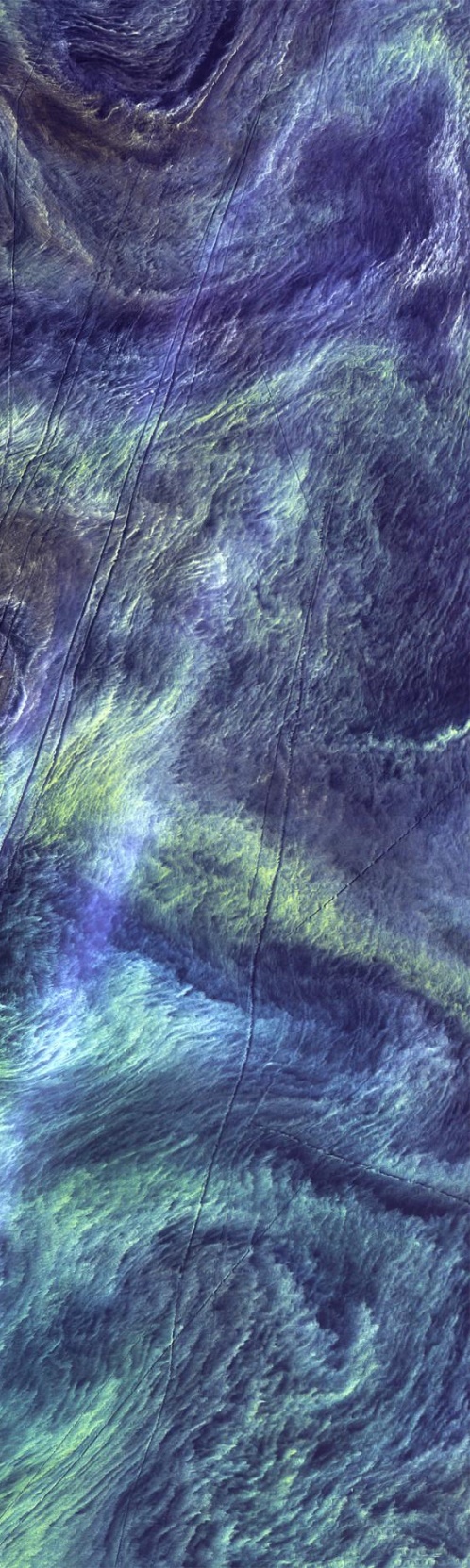 Conflict Resolution
It is important that different people & personalities can come together as a team.
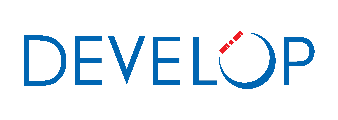 By The Way
Communicate with your Lead about ANY personnel issues, no matter how minor, they need to be aware!
When In Doubt
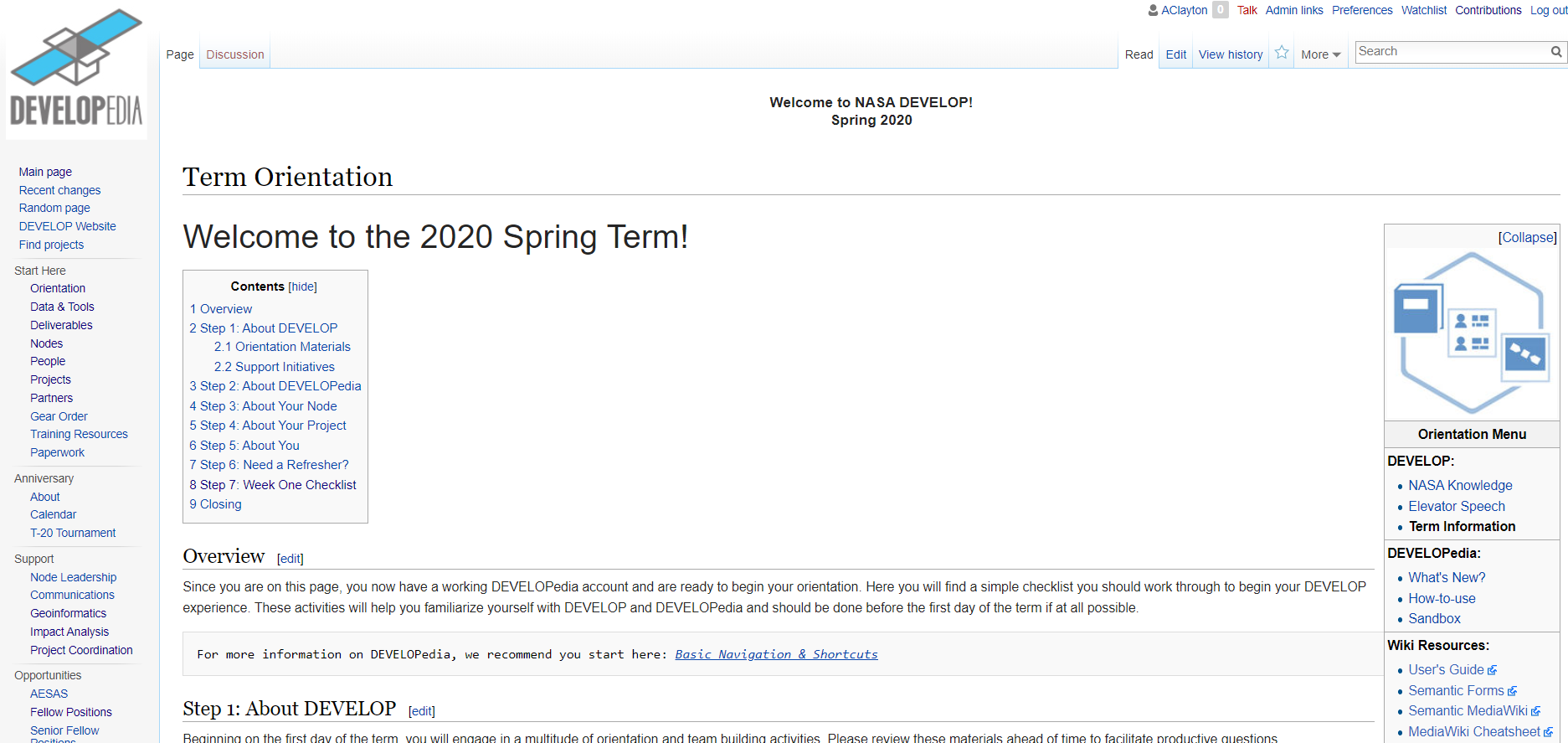 Google it.
Look on DEVELOPedia.
Look at past projects.
Ask your team.
Ask a Lead/Fellow.
Ask your Science Advisor.
Ask NPO.
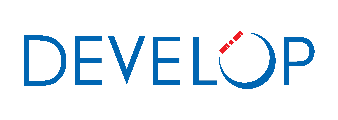 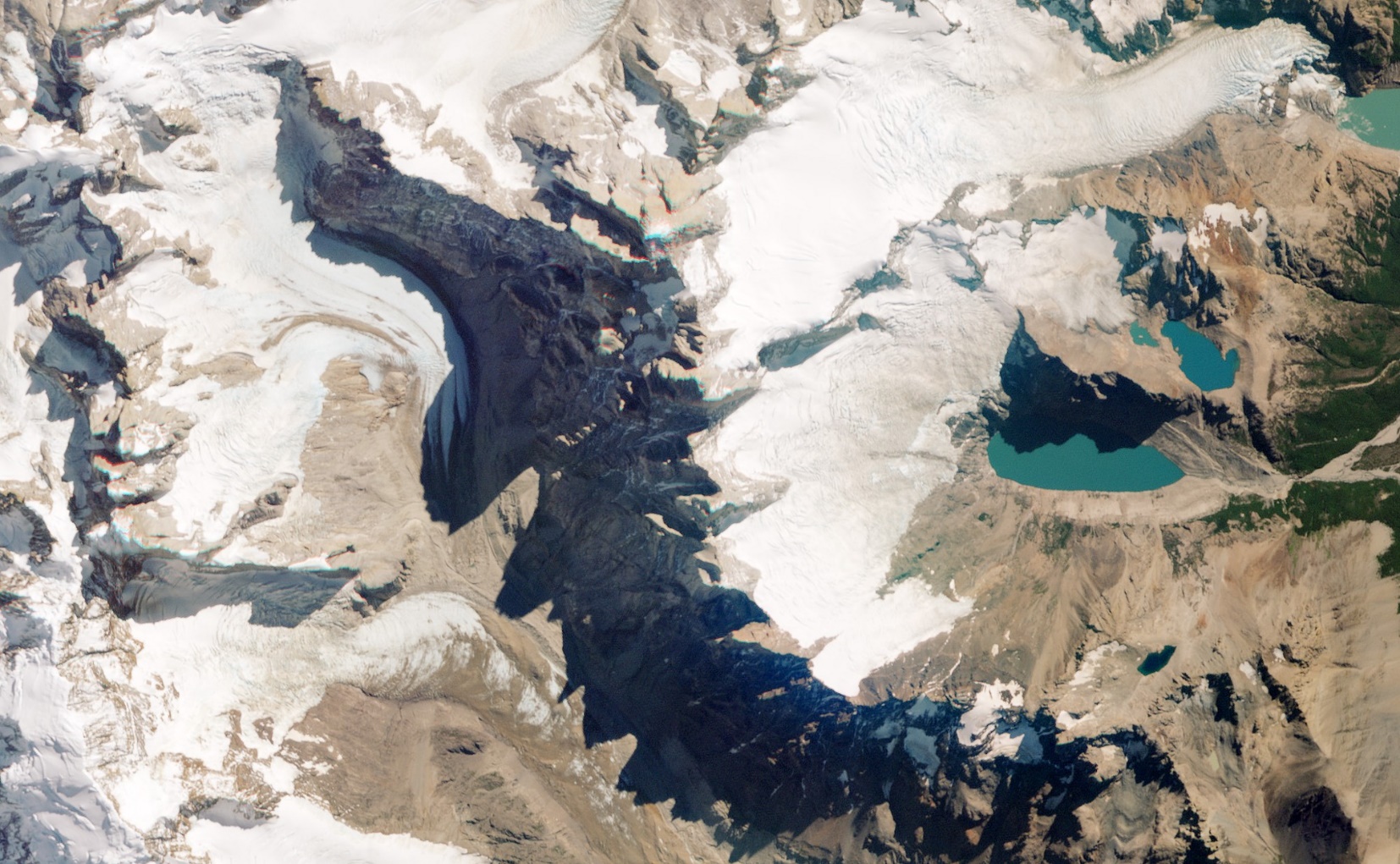 They are here to support you and ensure your success!
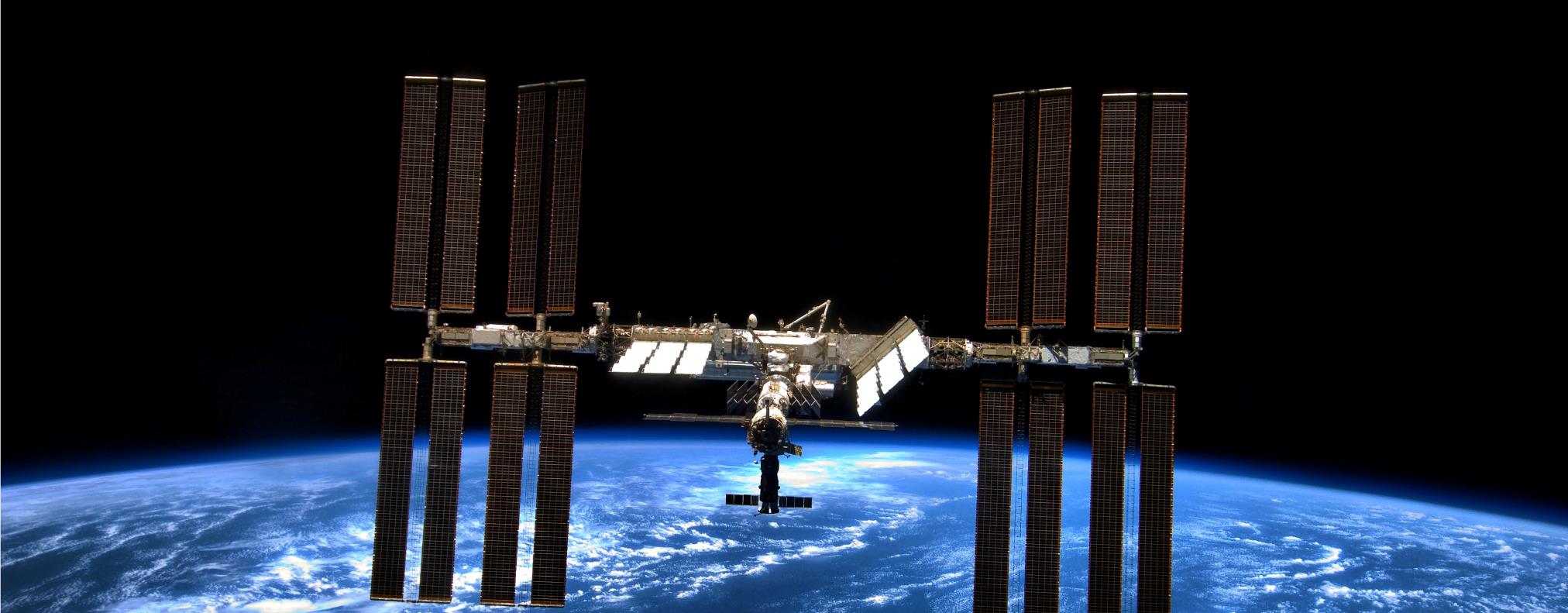 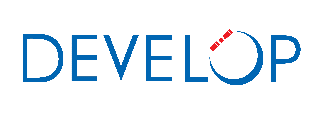 “Being positive in negative situations is not naive. It’s leadership”
 – Ralph Marston
THANK YOU!
[Speaker Notes: Your project Website Image should be placed behind the hexagon grid. An example image has been placed in this position for your reference. Delete the example image, insert your image, right click your image and select the “Send to Back” option. Position and adjust the size of your image so that it lines up with the provided margin rulers.]